Downloading Arduino
FOR MAC
1. Go to the website and download the software that corresponds with your devicehttps://www.arduino.cc/en/Main/Software
2. Click ‘just download’
The file is in Zip format; if you use Safari it will be automatically expanded. If you use a different browser you may need to extract it manually.
3. Copy the Arduino application into the Applications folder (or elsewhere on your computer).
4. Go to the following link and download x64  for Mac OSC 10.9 and above
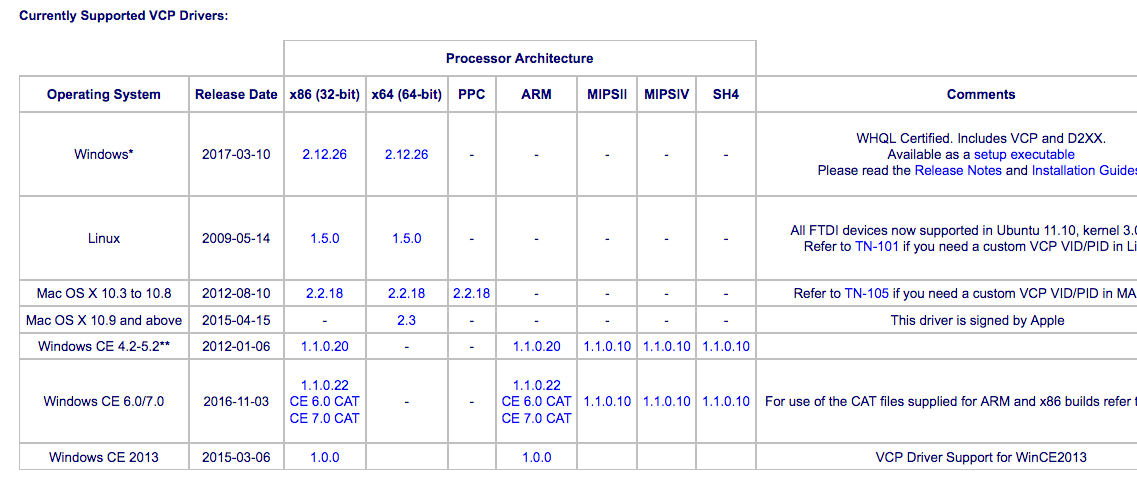 http://www.ftdichip.com/Drivers/VCP.htm
5. Go to the following link and download the CH34X driver
https://drive.google.com/file/d/0BwVeB5VOPU4RY2xVdUU3Tmx5Rmc/view?pageId=108203614547461735102
6. Connect the board to your computer using the USB cable. The green power LED (labelled PWR) should go on.
7. Go back to the Arduino app and select your Arduino board. Go to tools > board > Arduino Genuino Uno
8. Select the port. Go to tools > port > /dev/cu.wchusbserial1410
7. Once the board and port options are correct, install a new library. Go to sketch > include library > manage libraries
8. Type in FastLED in the search bar and install the latest version (3.1.3)
9. Go back to manage libraries Go to sketch > include library > manage libraries